B8024
Connected Intelligent Things with Windows IoT and Azure IoT
Sam George / Partner Director of Program Management, Azure IoT
Rushmi Malaviarachchi / Partner Group Program Manager, Windows IoT
Accelerating Digital Transformation for large customers and partners
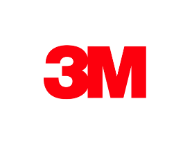 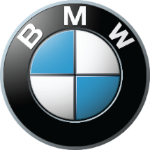 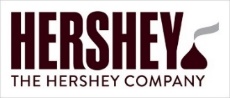 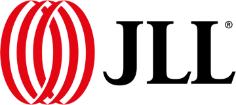 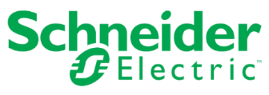 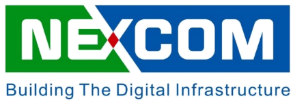 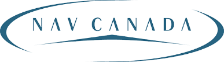 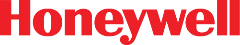 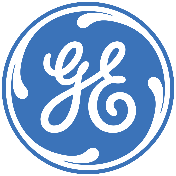 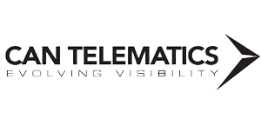 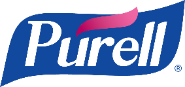 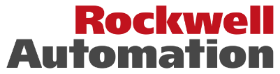 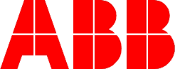 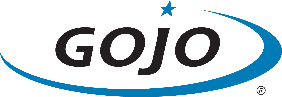 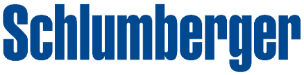 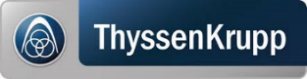 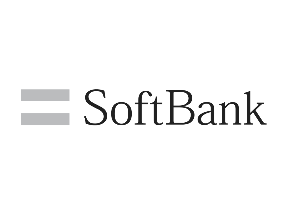 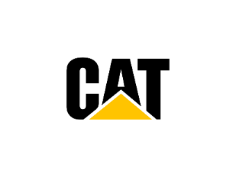 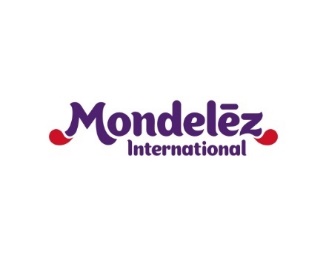 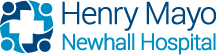 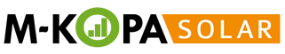 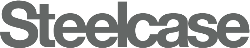 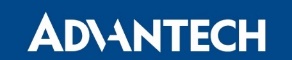 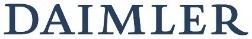 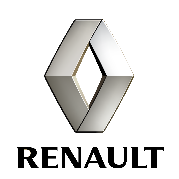 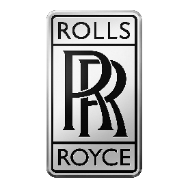 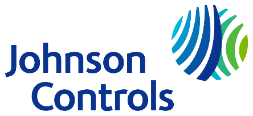 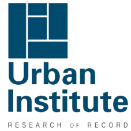 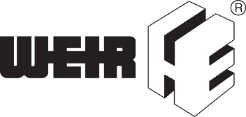 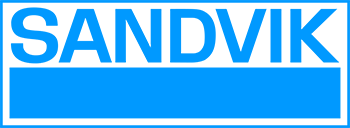 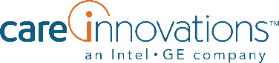 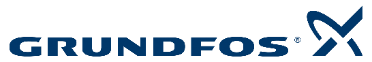 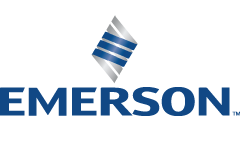 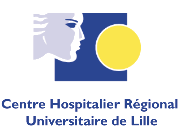 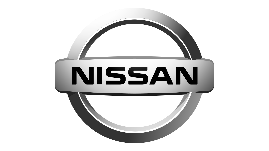 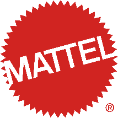 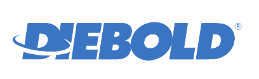 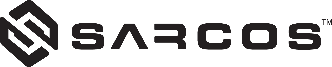 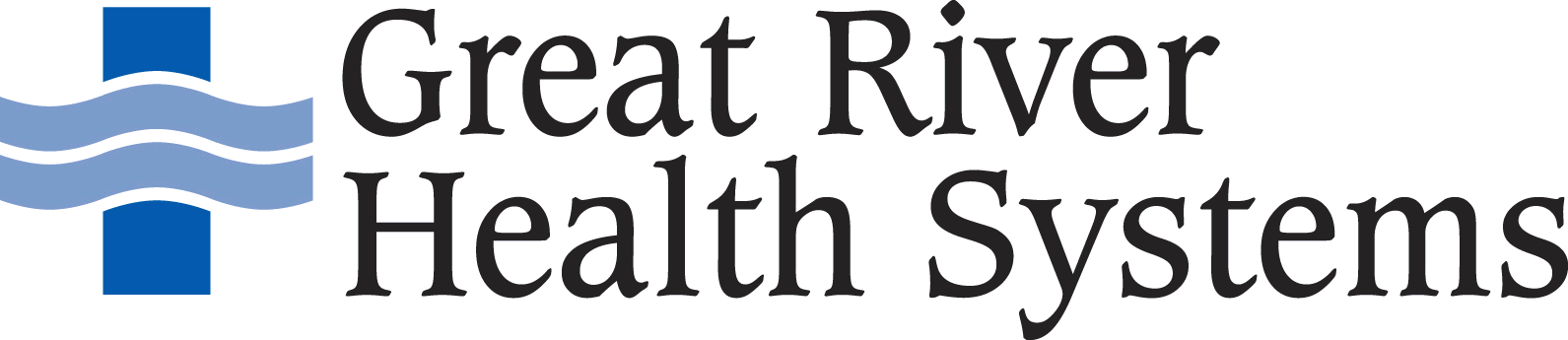 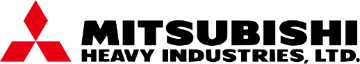 A simple view of an IoT solution
Things
Insights
Actions
A more realistic view…
Fault tolerance
Deployment
Data storage
Solution scale
Business process integration
Enterprise integration
Cold path analytics
Provisioning devices
Cost management
Operations monitoring
Device recovery
Internationalization
High availability
Updating devices
Cloud-to-devicecommands
Transport protocols
Device lifecycle
Warm path analytics
Things
Insights
Actions
Drivers
Disaster recovery
Hot path analytics
Device updates
Data ownership
< ---- END-TO-END SECURITY ---- >
Data visualization
On device analytics
Industry and government compliance
Manufacturing scale
HW certification
Securing data
… and why IoT needs simplifying
Device commercialization
Microsoft is simplifying IoT
Easier to build secure, scalable solutions from device to cloud
Easier to provision devices at scale
Easier to manage devices at scale
Easier to find insights from your IoT devices
Easier to infuse devices with intelligence 
Easier to benefit from IoT
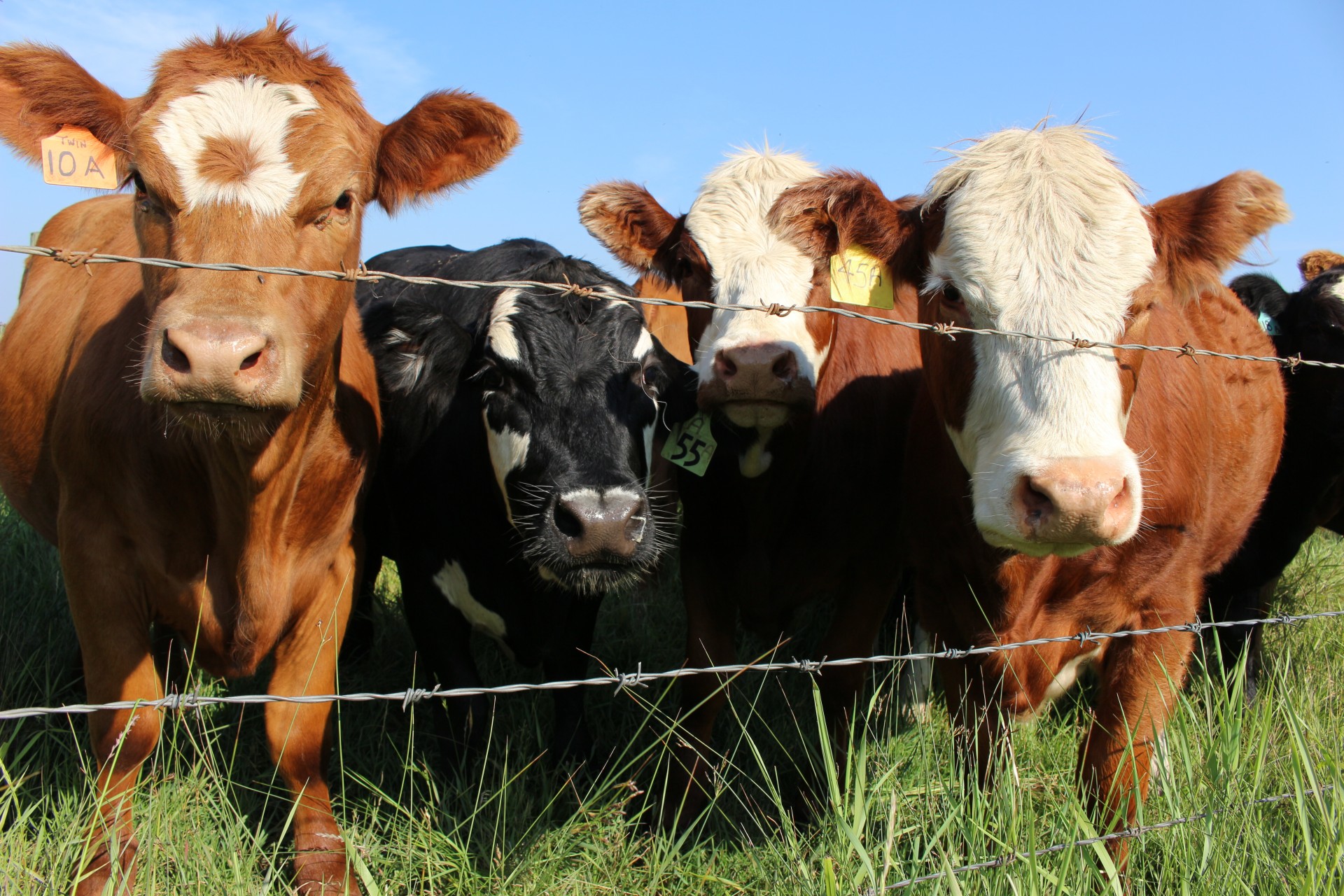 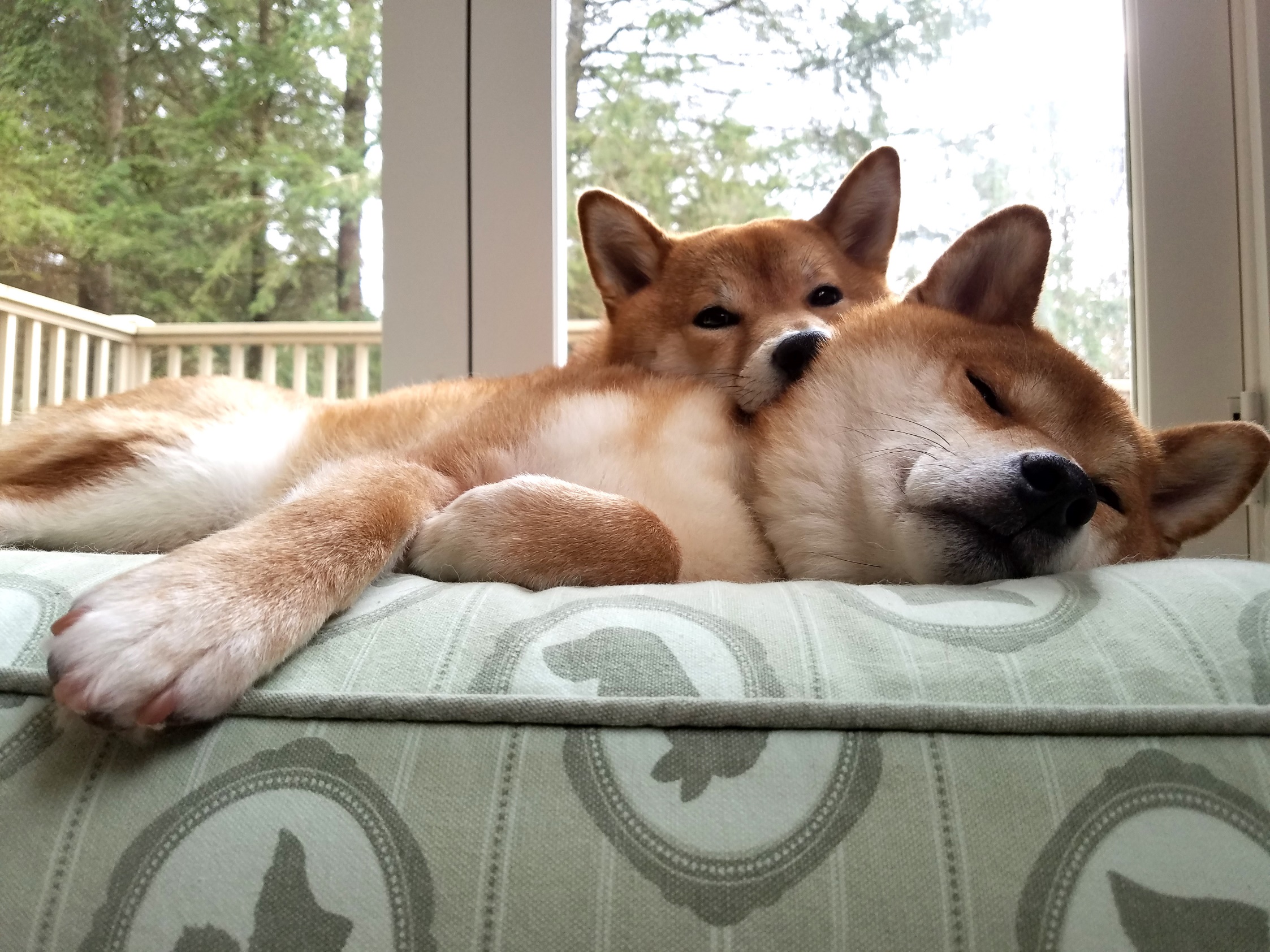 Easier to build secure, scalable solutions from device to cloud
Azure IoT Hub
Azure IoT Suite
Microsoft IoT Central
Windows 10 IoT Core
Secure, scalable PaaS
For connecting any device running any OS
Remote monitoring
Predictive maintenance
Connected factory
Fully managed and hosted by Microsoft
Coming soon
Supports the languages and frameworks you already know
Management
NUI
Edge compute
Security and servicing
IoT offers new frontiers for innovation —for the enterprise and the attacker
1
2
3
4
5
6
7
8
9
10
11
12
13
14
15
16
17
18
19
20
21
22
23
24
25
26
27
28
29
30
31
32
33
34
35
36
37
38
39
40
41
42
43
44
45
46
47
48
49
50
1
2
3
4
5
6
7
8
9
10
1
2
3
4
5
6
7
8
9
10
11
12
13
14
15
16
17
18
19
20
21
22
23
24
25
%
%
%
>
>
>
Percentage of large IoT implementations for which cloud-based security services will be essential to functioning safely by the year 2020.
Percentage of IT security budgets spent on IoT in 2020.
Percentage of cyber attacks targeting IoT in 2020.
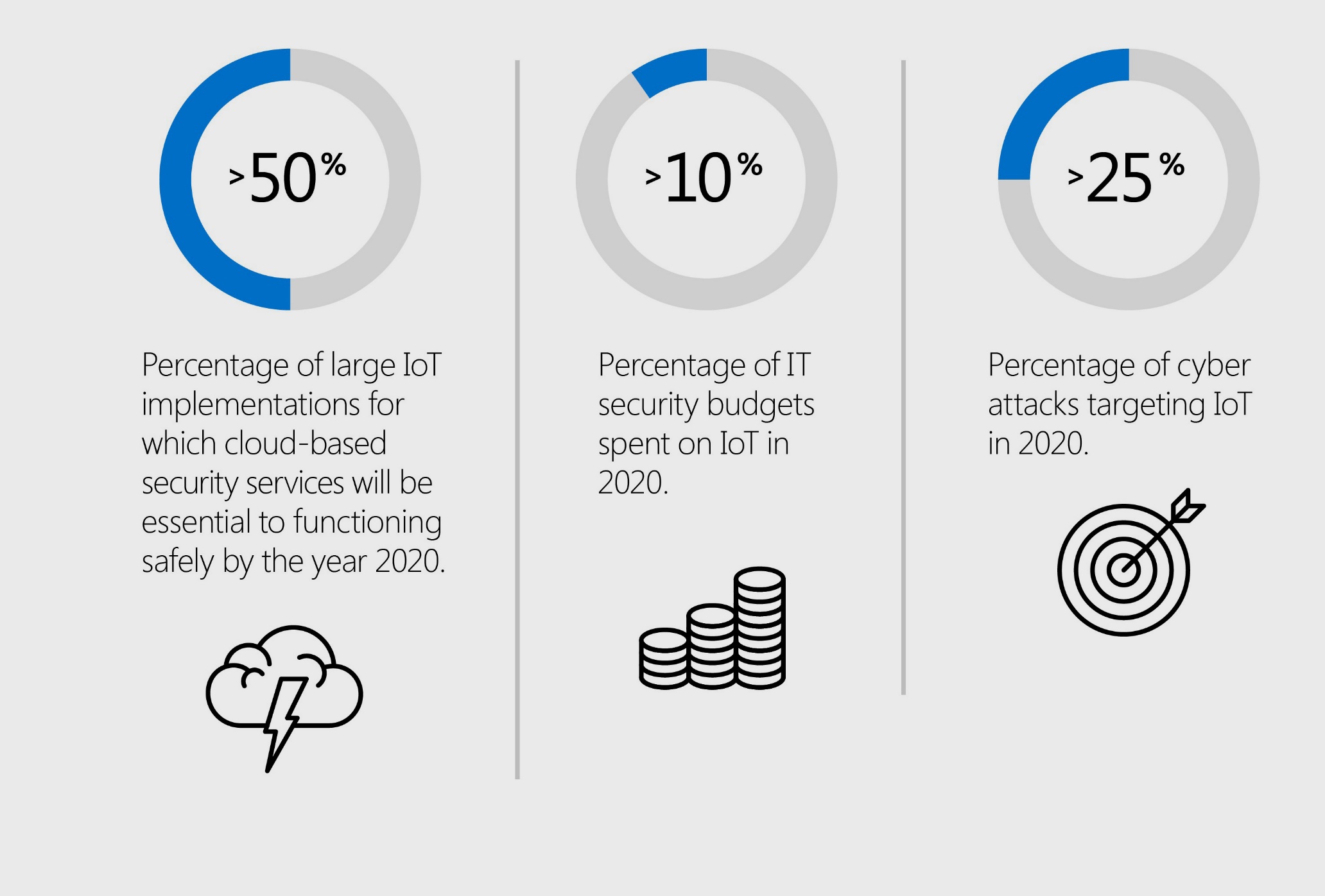 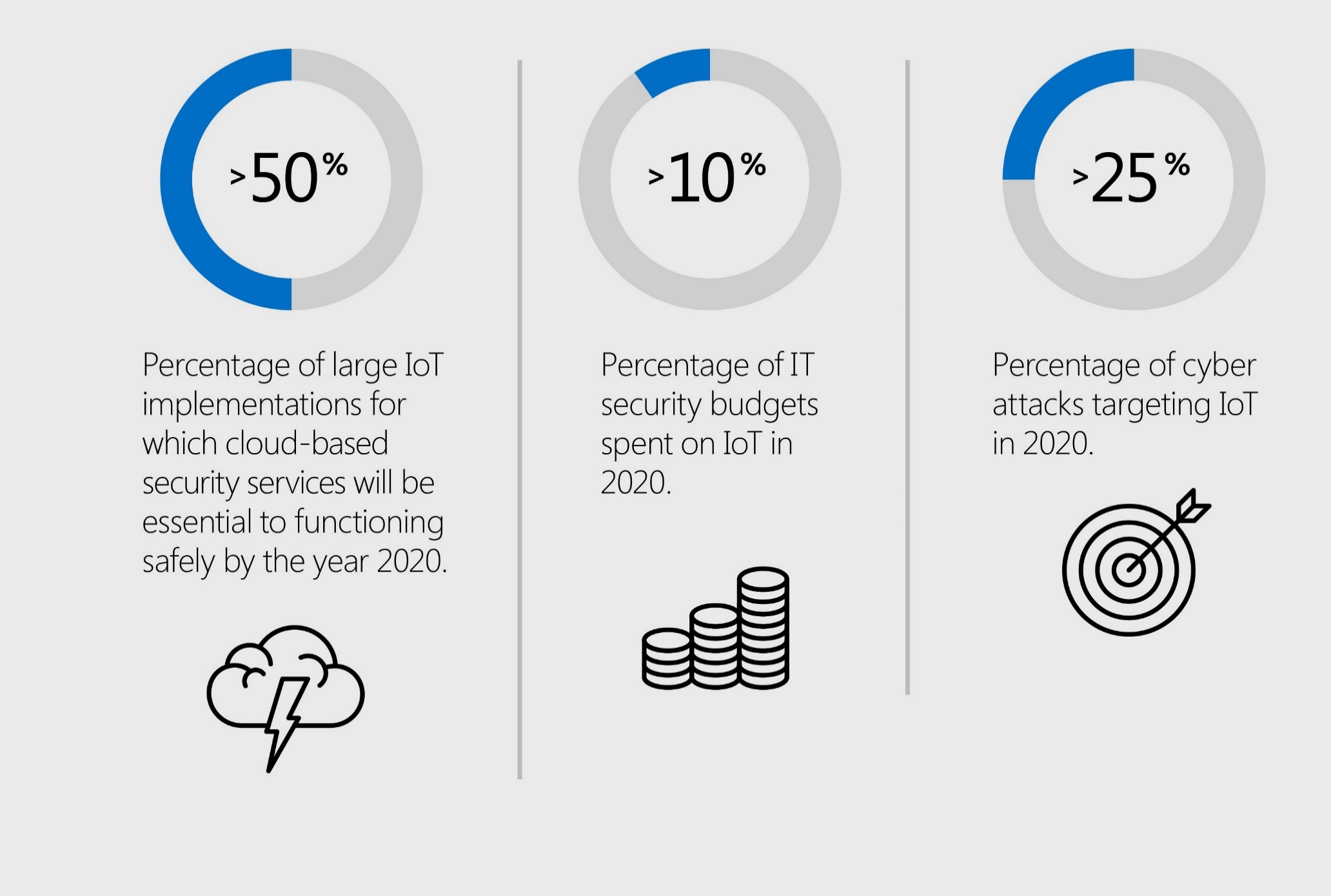 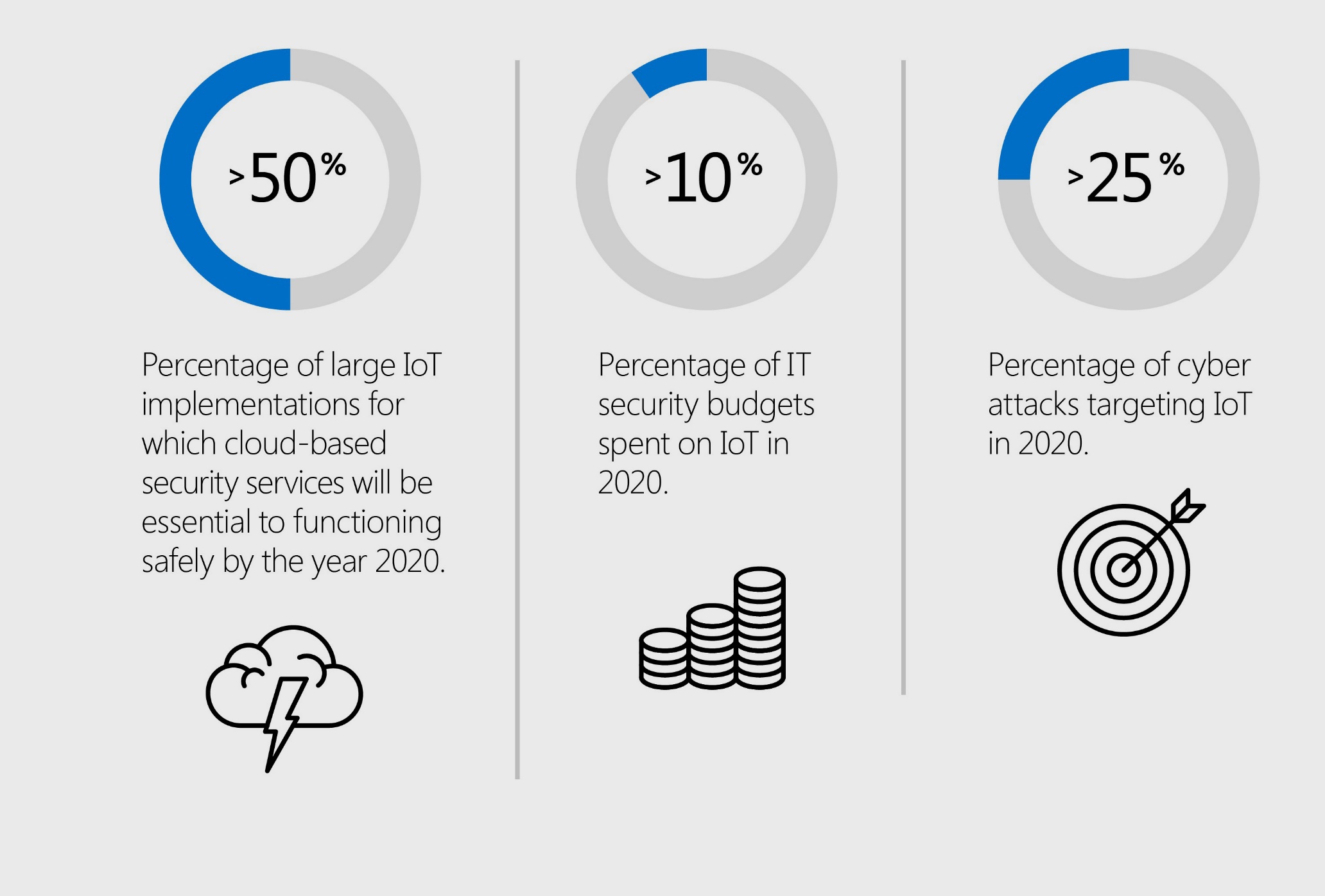 IoT protection stack
Response
Data protection in-motion
Device protection
Threat resistance
Cloud security
Trusted Platform Module (TPM)
Windows Device Health Attestation*
Secure Boot
BitLocker
Windows as a Service
Device Guard
Windows Firewall
Windows Defender*
Encryption at Rest
Azure Active Directory
Key Vault
Policy-Based Access Control
IP- based blocking 
Secure Device Registration
Standards-based best practices
Device Management
Device Recovery
Device-specificrepudiation
X.509/TLS-Based Handshake and Encryption
*Only available on Windows IoT Enterprise
Azure IoT Suite
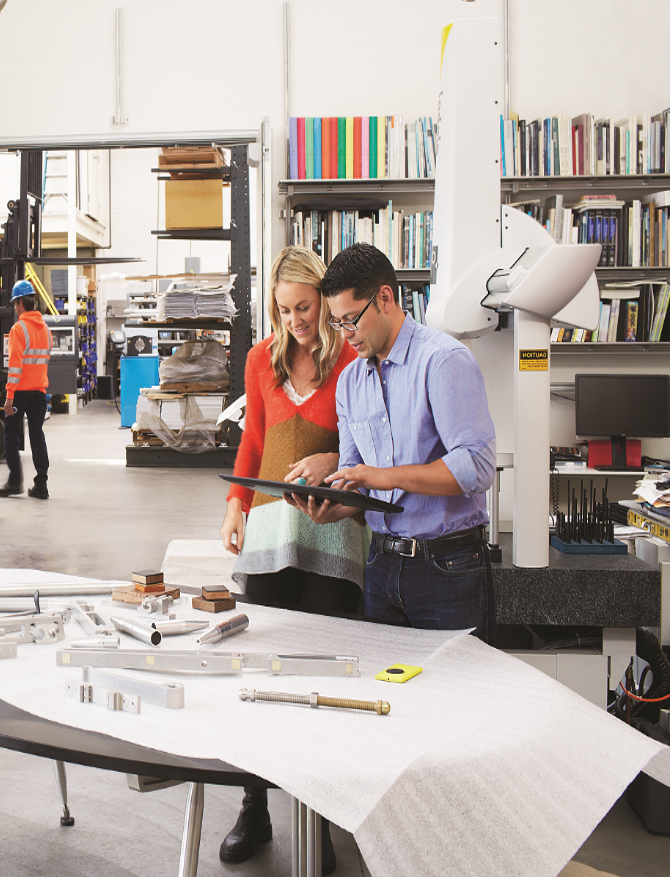 Device Connectivity & Management
Data Ingestion and Command & Control
Stream Processing & Predictive Analytics
Workflow Automation and Integration
Dashboards and Visualization
Preconfigured Solutions
Remote monitoring
Predictive maintenance
Connected factory
Getting started with Azure IoT Suite and Windows 10 IoT Core

Azure IoT Suite
Demo
Easier to provision devices at scale
IoT Hub Device Provisioning Service 
Enables IoT devices to receive provisioning 
information automatically 
without manual interaction 
when the device 
first connects 
to a network.
Service: Contoso.com
HW ID:
123ABC
Azure IoT Hub Device Provisioning service
Azure IoT Hub
Device ID: 
DigitalSign(Key)
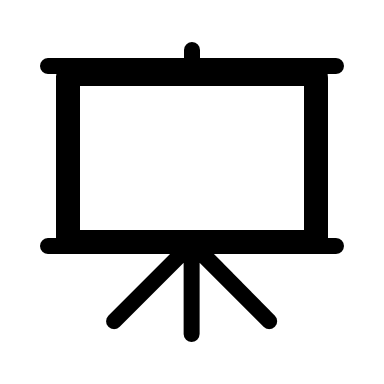 123ABC
123ABC
3
URL, Device Name, SymKey
HW with ID  “123ABC”
was produced
I am “DigitalSign(Key)”: 
[Data] & [DM]
4
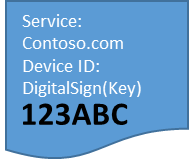 I am device  “123ABC”
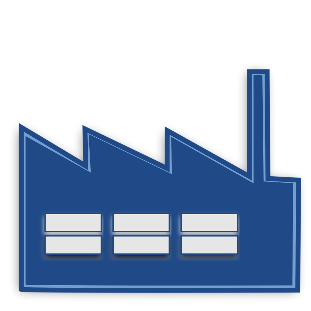 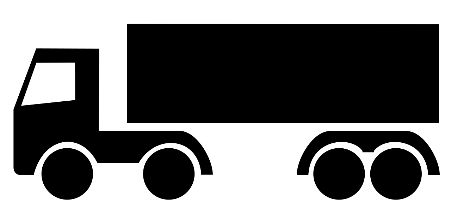 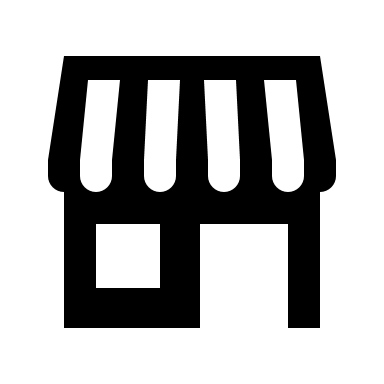 1
2
Shipping
Customer
Manufacturer
Easier to provision devices at scale

Azure IoT Device Provisioning Service 
& Windows 10 IoT
Demo
Easier to find insights from your IoT data
Cold Path: Azure Machine Learning
Build powerful, cloud-based machine learning applications
Quickly create and deploy analytics models with ready-to-use algorithms libraries
Includes hundreds of R and Python build-in packages in addition to supporting custom code.
 
Hot Path: Azure Stream Analytics
Analyze real-time and on demand data to power intelligent actions
Easy to set up with SQL-like language
Connects directly to Azure IoT Hub for stream ingestion and hot path analysis

Warm Path: Azure Time Series Insights
Visualize IoT time series data in near real time
Easy to get started with no up-front data modeling required
Customize your own solution via REST query APIs
Introducing: Azure Time Series Insights
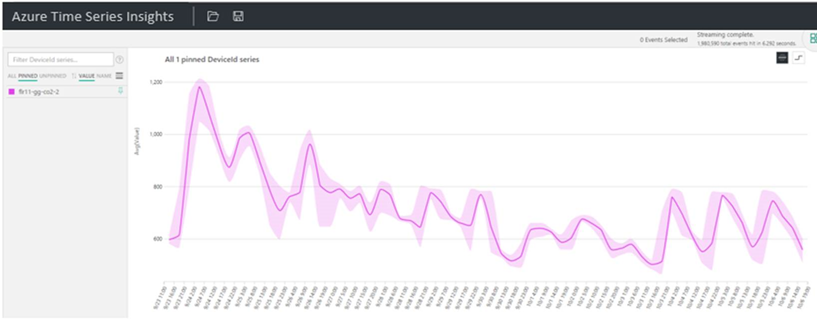 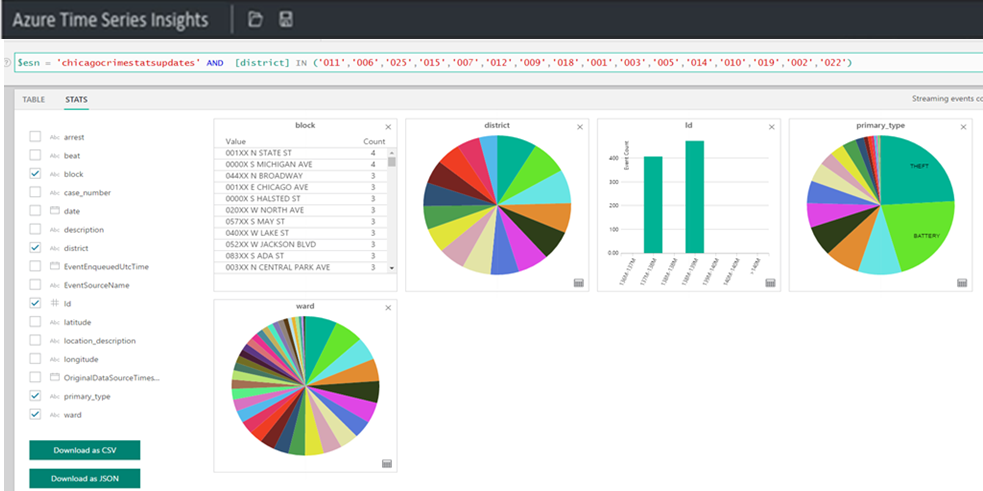 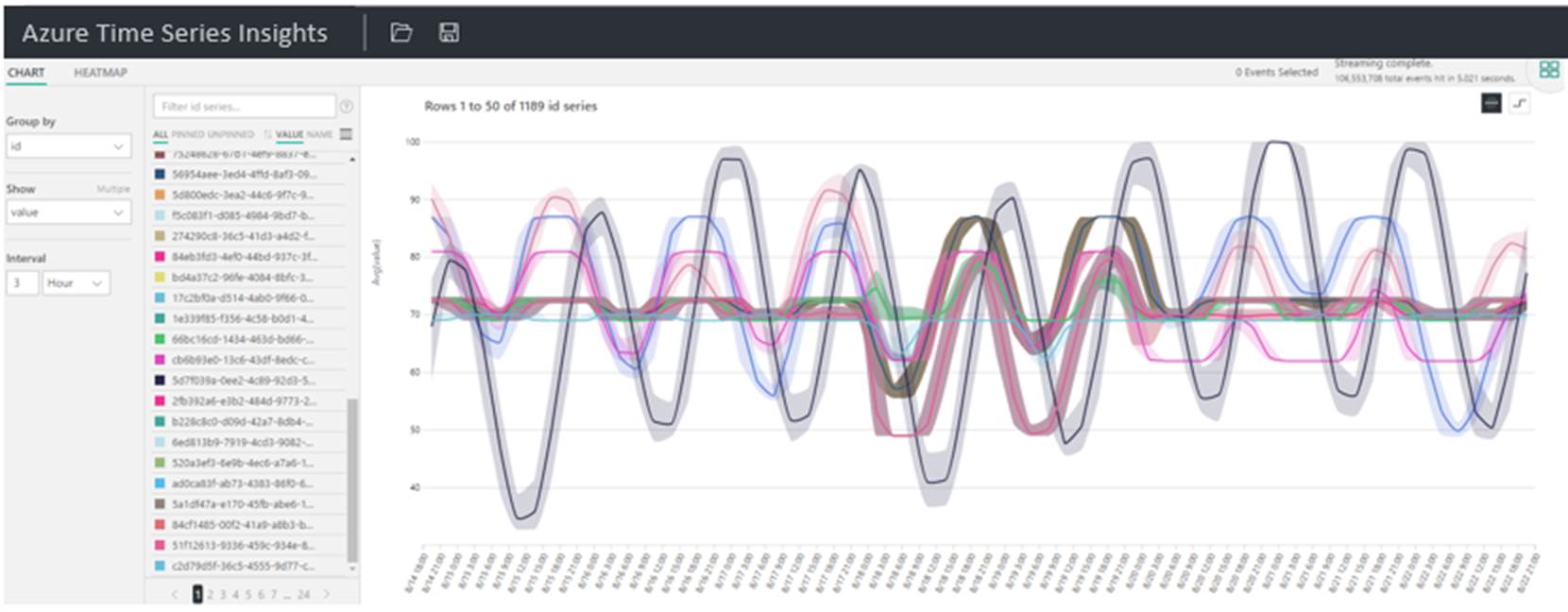 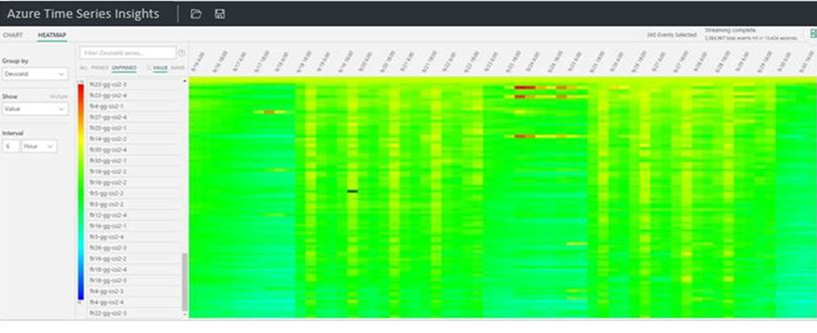 Easier to find insights from your IoT devices

Azure Time Series Insights
Demo
Easier to manage devices at scale
Group devices and control access according to your organization's needs
retire
plan
Replace or decommission devices after failure, upgrade cycle or service lifetime
monitor
provision
Monitor device inventory, health & security while providing proactive remediation of issues
Securely authenticate devices, on-board for management and provision for service
configure
Provide updates, configuration & applications to assign the purpose of each device
Easier to manage devices at scale
Azure IoT Hub Device Management
IoT Hub
Telemetry channel
Telemetry
IoT Device
Device Twin
Device Twin
Properties
Properties
Cloud owned, device visible
Desired
Desired
Device owned, cloud visible
Reported
Reported
Cloud only, 
device metadata
Tags
Cloud initiated C2D with response
Methods
Methods
Cloud initiated C2D message
Commands
Easier to manage devices at scale
Azure IoT Hub Device Management
Support any OS
Windows 10 IoT Core libraries make this easy
IoT Hub
Jobs

Schedule and Broadcast Device Twin Changes

Set Desired Properties, Tags, Call Methods
Device Twin
Device Twin
Device Twin
Device Twin
Device Twin
Device Twin
Device Twin
Device Twin
Device Twin
Queries

Query Across 
Device Twin State

For Business Logic, Reporting and Compliance
Device Twin
Device Twin
Device Twin
Device Twin
Device Twin
Device Twin
Device Twin
Device Twin
Device Twin
Device Twin
Device Twin
Easier to manage devices at scale

Azure IoT Suite Remote Monitoring + configuration service providers in Windows 10 IoT Core.
Demo
What if… ?
(╯°□°)╯︵ ┻━┻
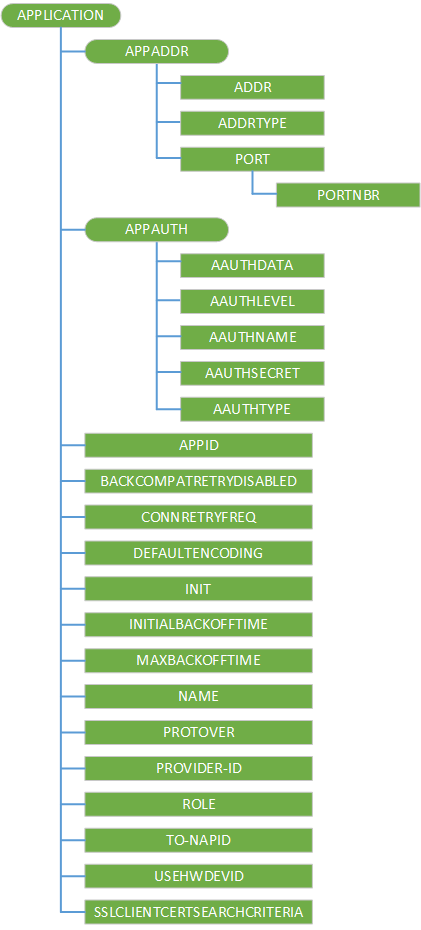 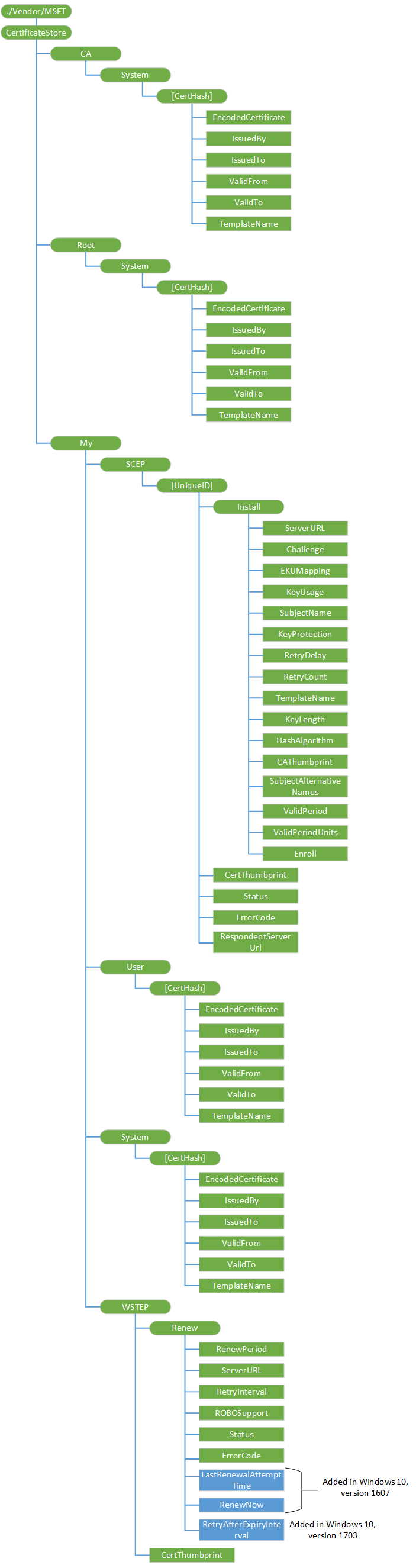 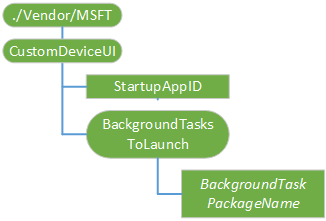 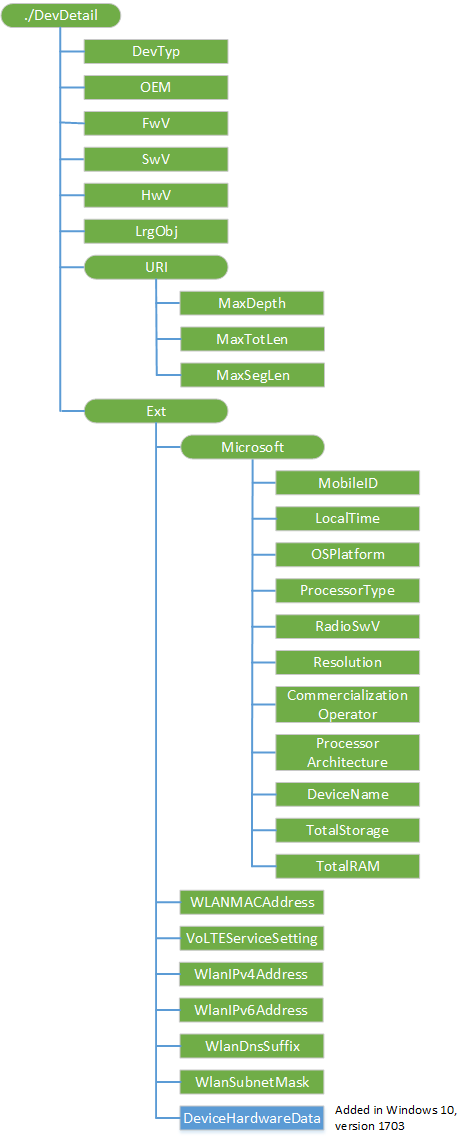 Properties
Here are some of the management properties that Windows 10 IoT Core exposes for you.
You can remain focused on your app.
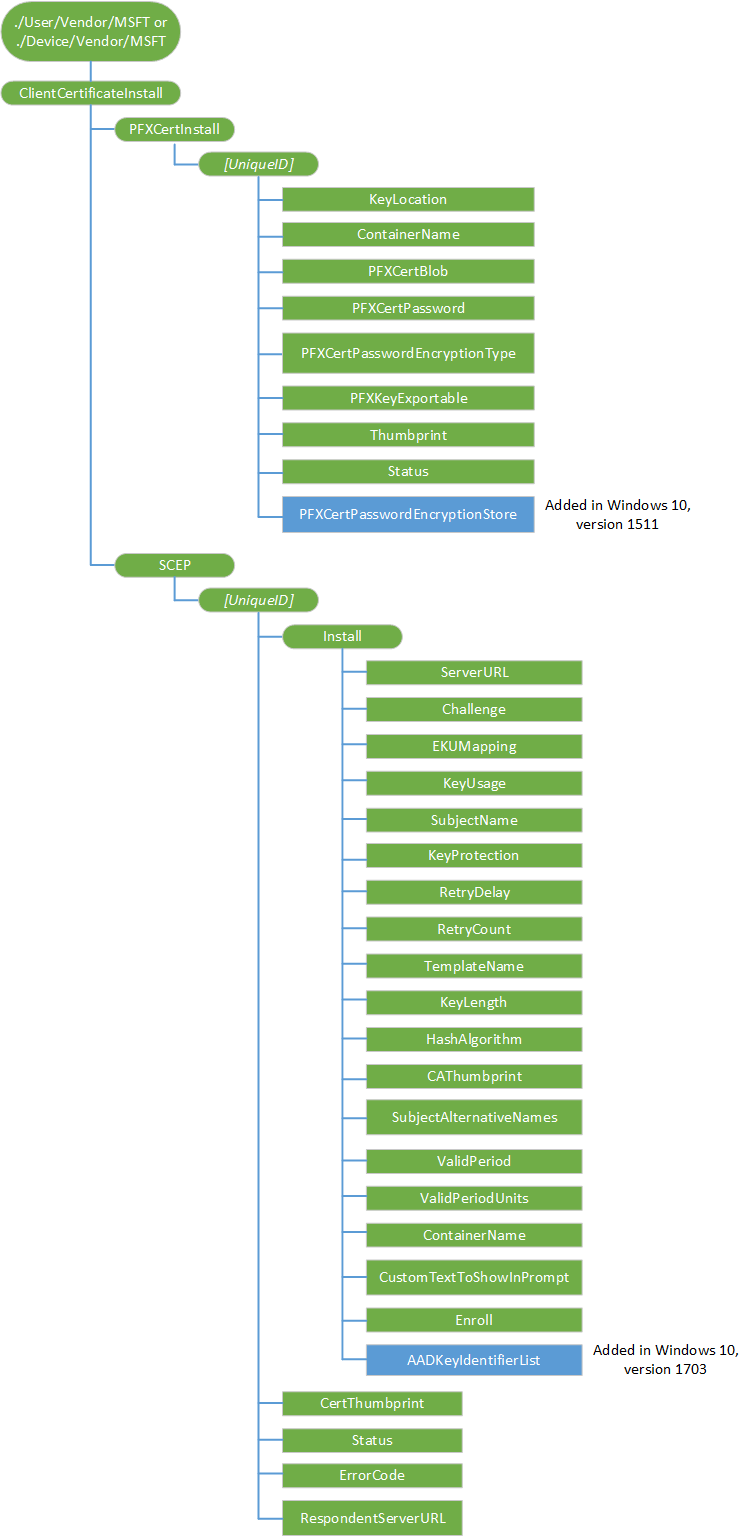 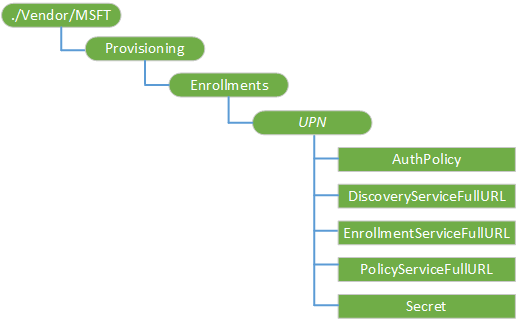 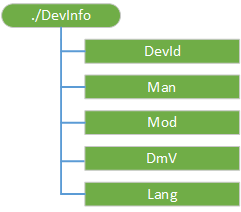 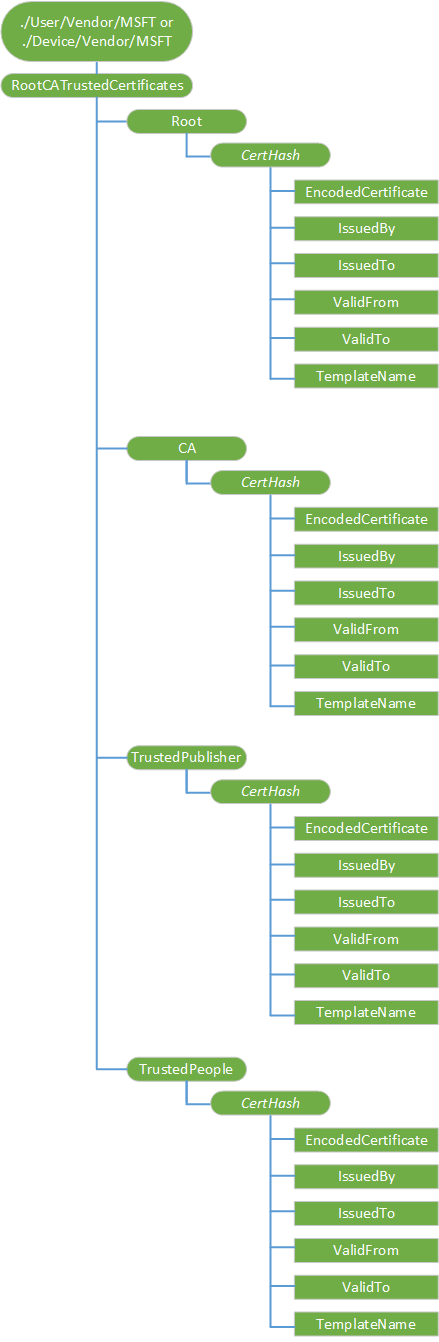 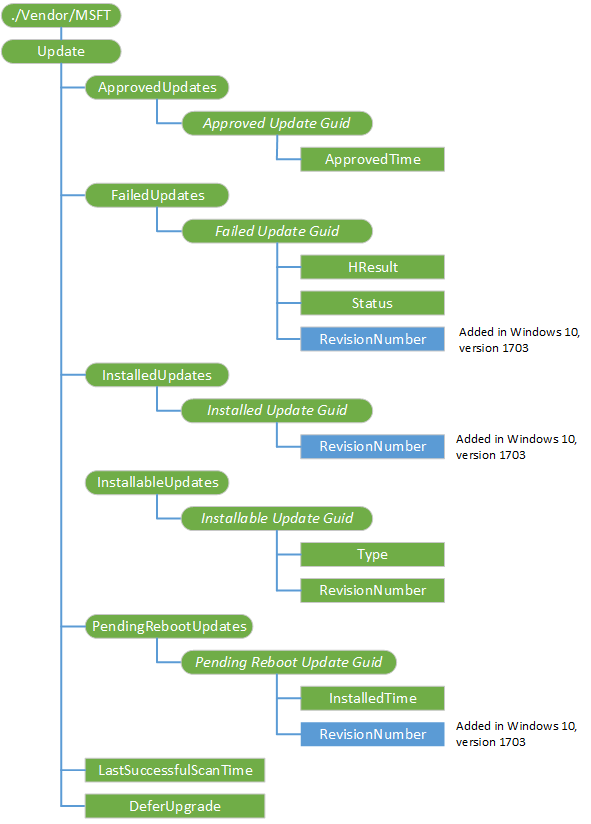 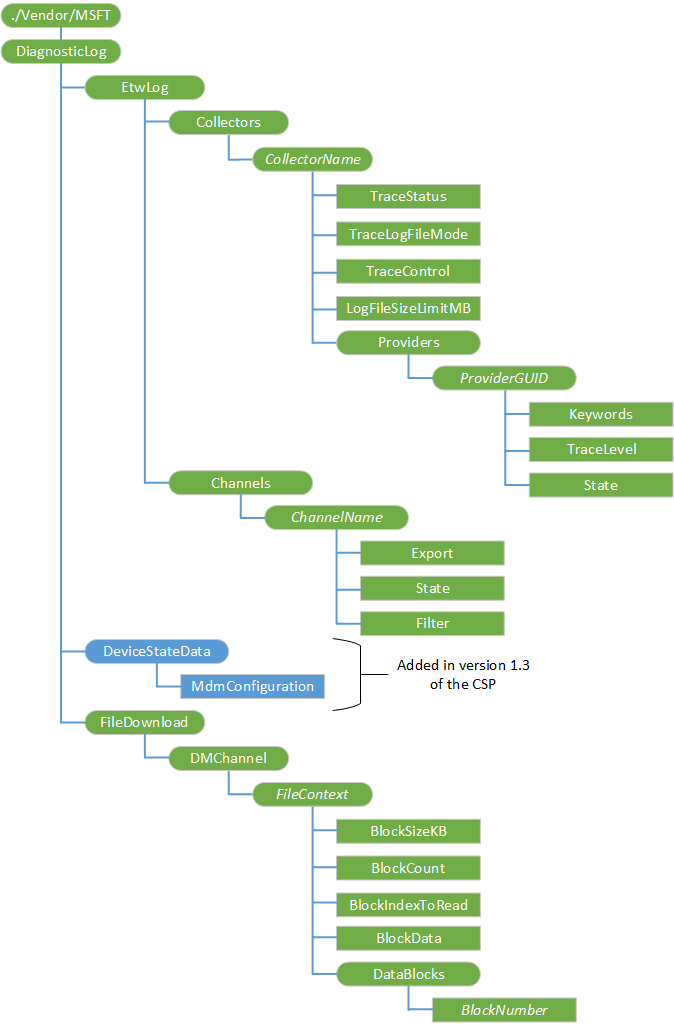 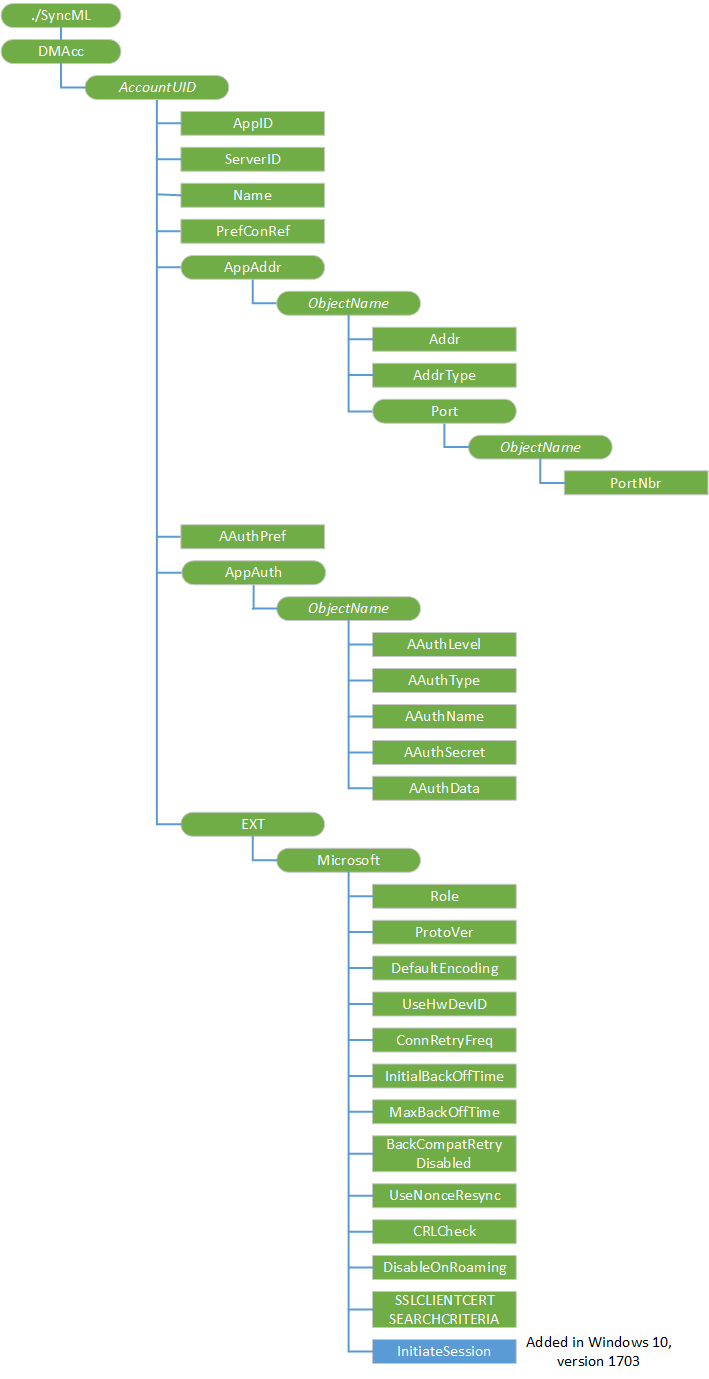 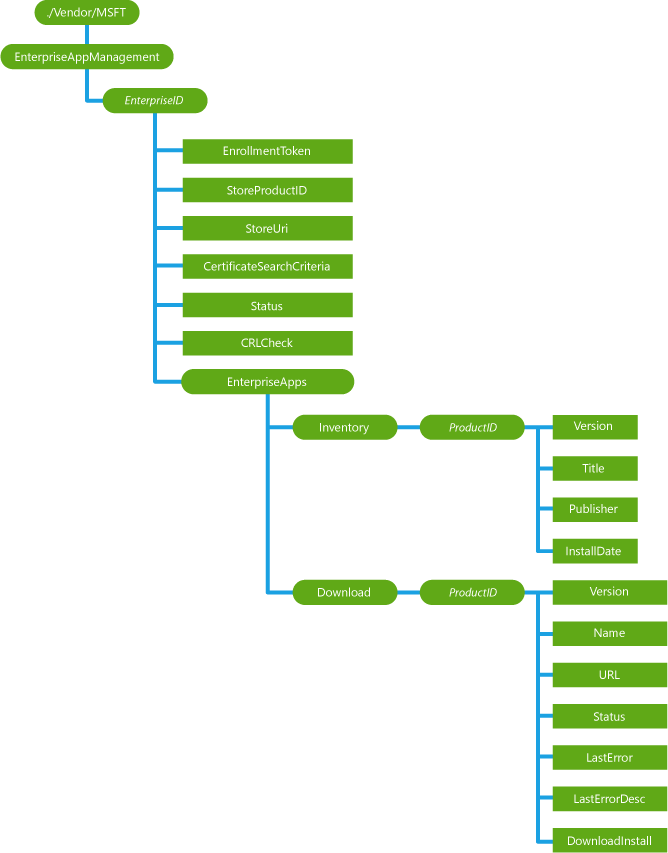 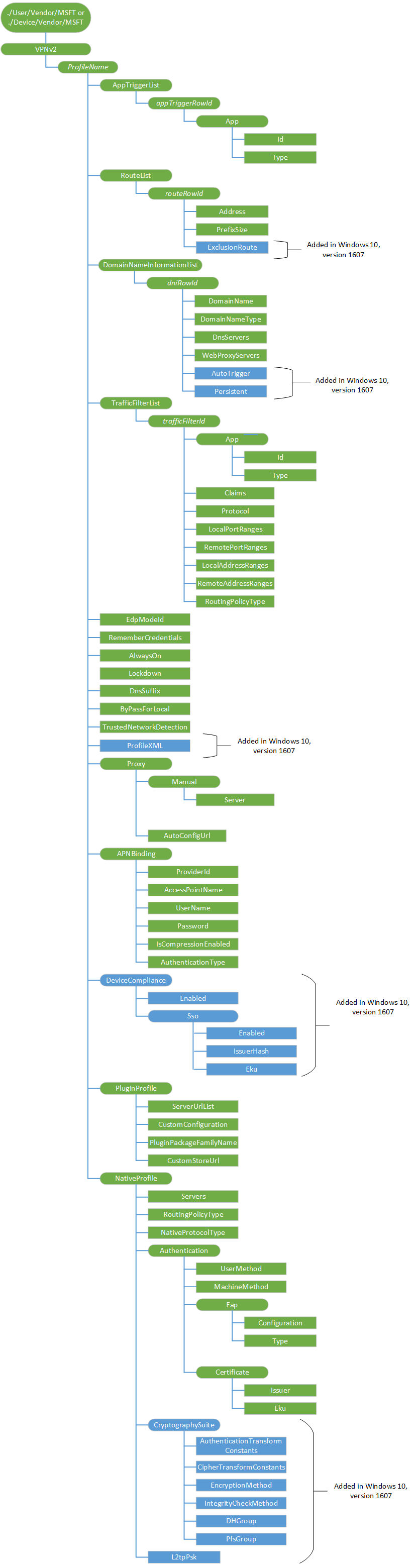 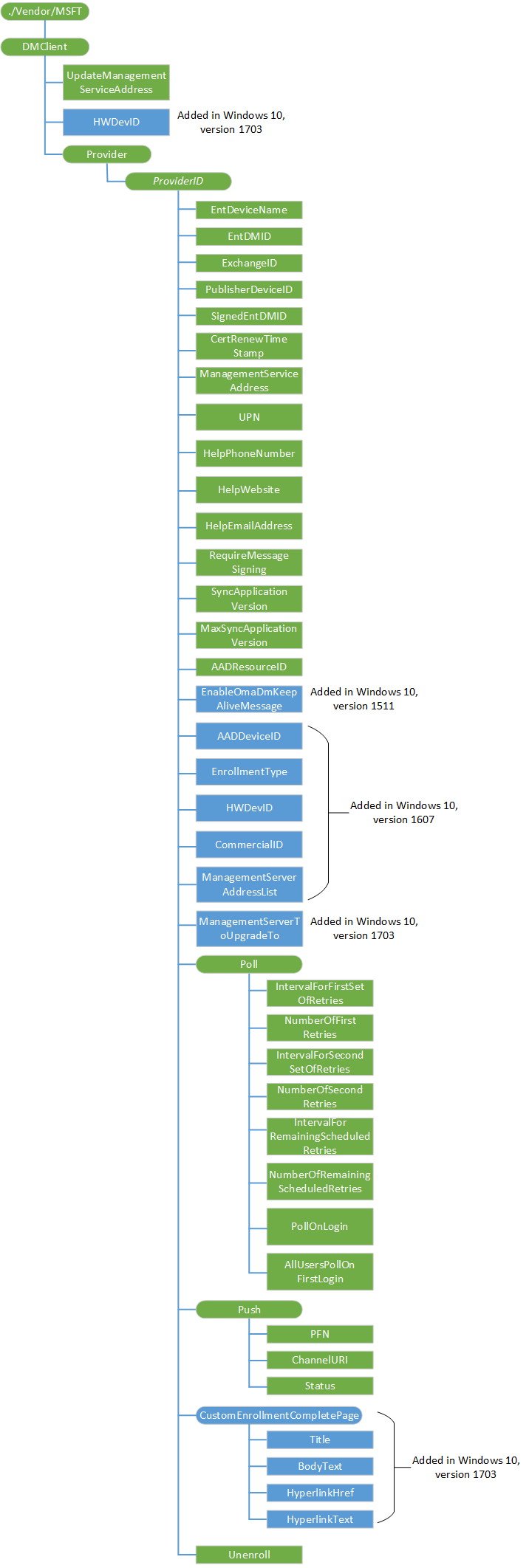 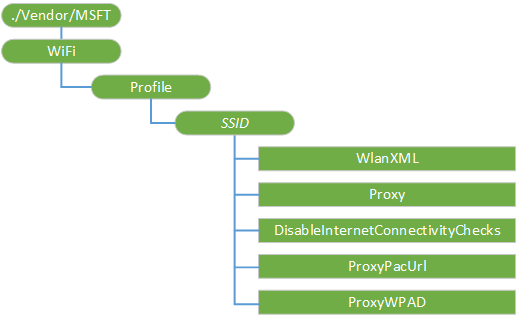 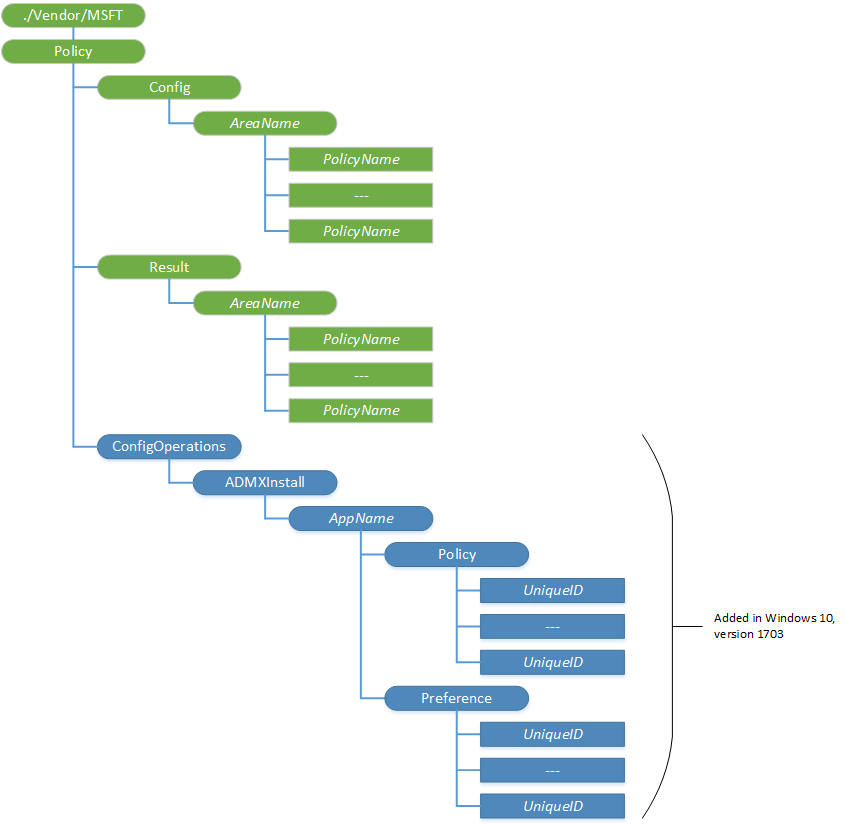 Easier to infuse devices with intelligence

Edge computing with cloud machine learning, computer vision, and Cognitive Toolkit
Demo
GAME MODEL
TRAINING
IMAGE
PROCESSING
GAME
PLAY
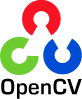 GAME MODEL EVALUATION
INPUT
Camera
OpenCV
UWP
Cognitive
Toolkit
Edge device
Azure
Cognitive Toolkit
✊ ✋ ✌️
Web Dashboard
Azure IoT Recent Innovations
Security Program for Azure IoT
Azure IoT Hub Device Mgmt.
Azure IoT Hub Device Provisioning
Azure IoTEdge
Microsoft IoTCentral
Matchmaking with IoT security auditors
Cross platform and fully extensible at scale
Cross platform and fully extensible at scale
Cross platform and open source
Fully managed and hosted IoT SaaS
Security Partnerships /DICE
Azure IoT Hub message routing
Azure IoT Suite connected factory
Azure Stream Analytics for Edge
Azure Time Series Insights
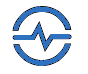 Secure hardware attestation for constrained devices
Simple, powerful, declarative
Pre-configured Solution for Insights from OPC installations
Complex event processing on Azure IoT Gateway SDK
Fully managed Time Series Store and UX
Windows 10 IoT Core Recent Innovations
Turn-keySecurity
Azure IoT Hub Device Mgmt.
Azure IoT Hub Device Provisioning
Azure IoTEdge
Productization Resources
Device Guard for IoT, Bitlocker, & Secure Boot
Integrated support and fully extensible at scale
Integrated support and fully extensible at scale
Integrated and open source
Mfg Guide, Recovery solution, Packaging tools
Project“Rome”
Cortana
New Controls & Embedded Features
New Platforms & SoCs
App Servicingvia Store
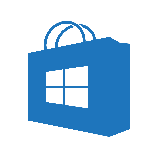 Remote device communication
Now available
Modern Connected Standby, on-SoC PWM, NFC, and more
Intel Joule, Intel Apollo Lake, & RPi3 SOMs
Service your apps with Microsoft Store
Call to action
Visit the IoT exhibits in the Expert Zone
Try out device management with Windows IoT & Azure IoT
Experiment with NUI, OpenCV, and Cognitive Services on Windows IoT Core
Visit www.internetofyourthings.com and www.windowsondevices.com to learn more about Windows and Azure IoT
Build great things with Windows 10 IoT and Azure IoT Suite
Related IoT //Build Sessions
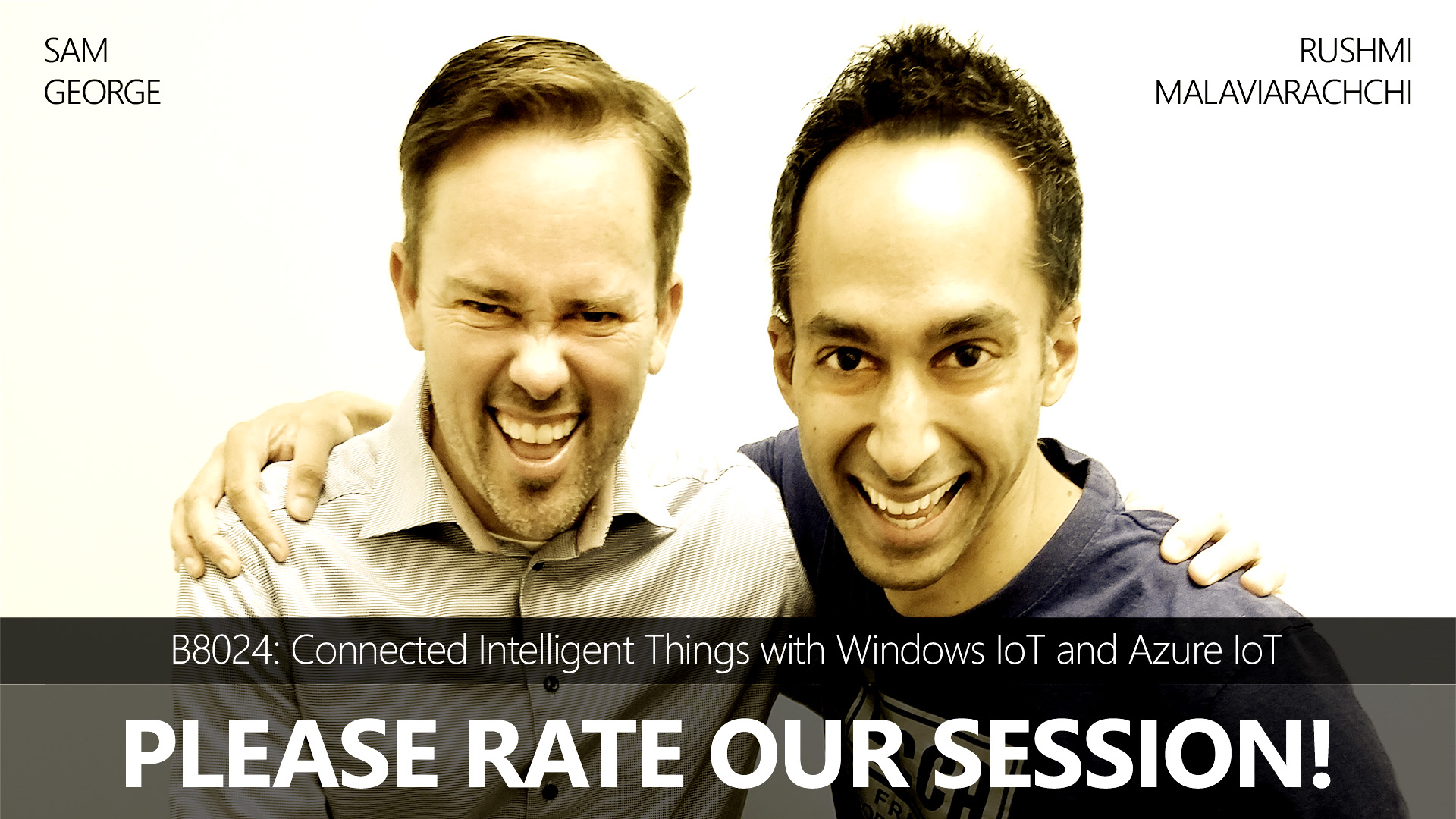 Please complete an Evaluation Formfor every session you attend.
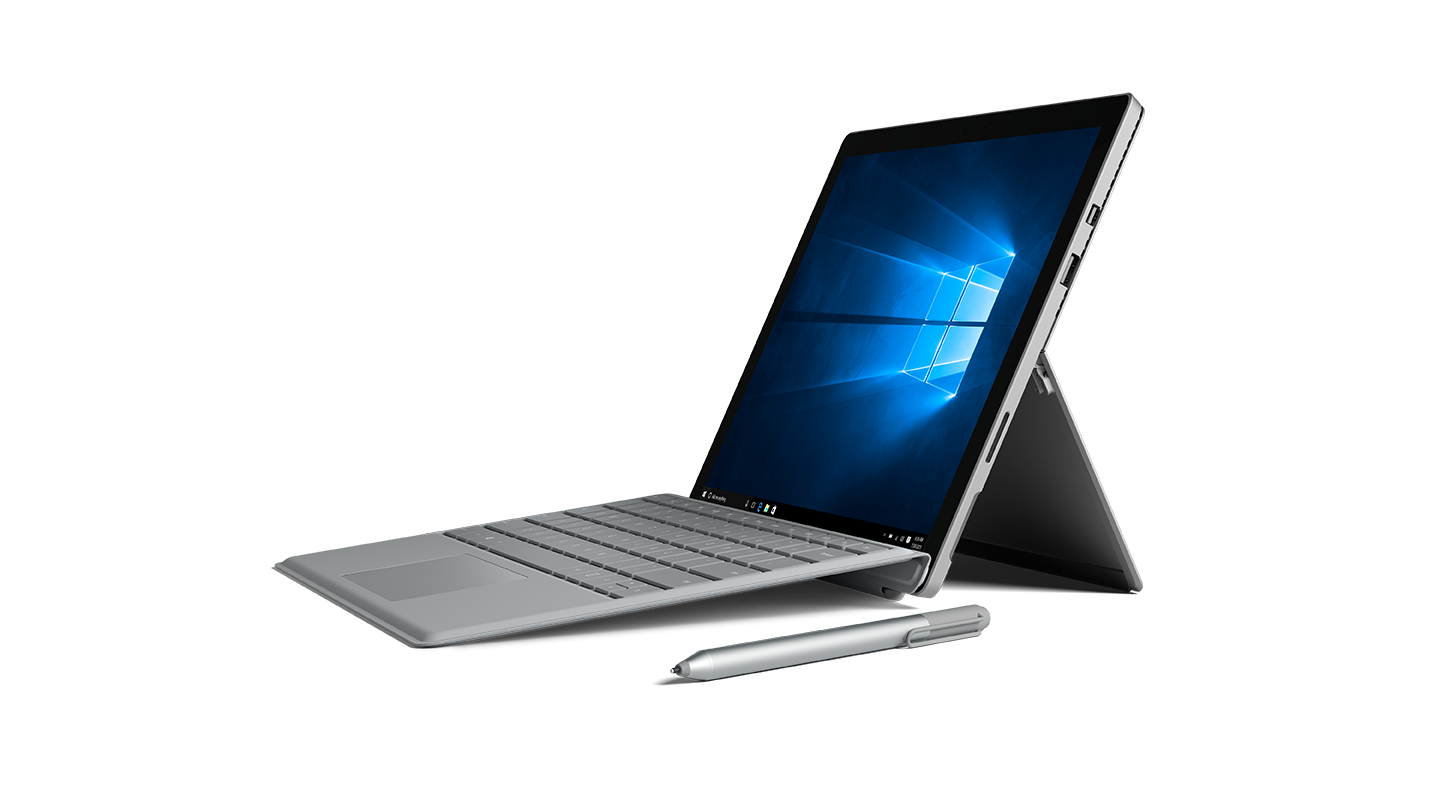 Your input is important!
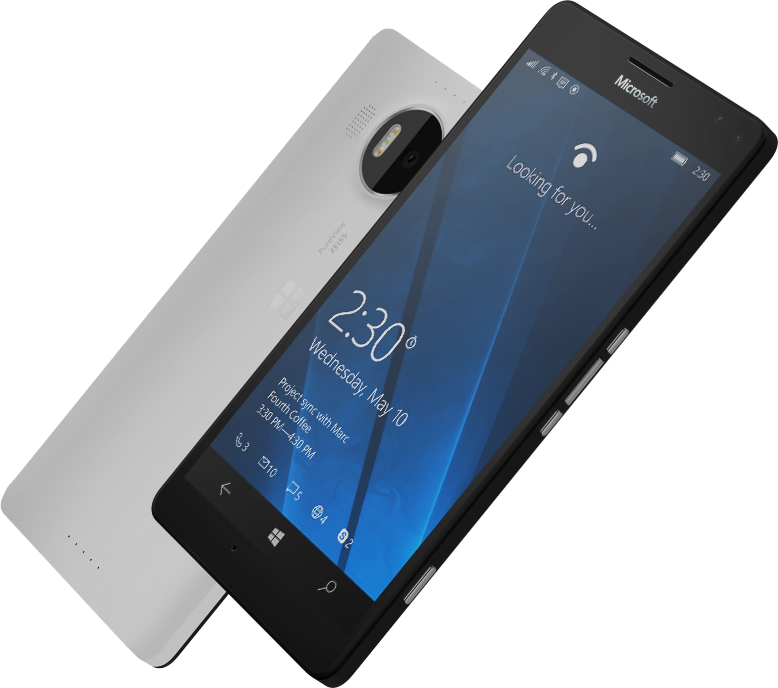 #MSBuild